Муниципальное общеобразовательное учреждение 
средняя общеобразовательная школа №5 г. Курганинска
Урок по алгебре
 в 9 классе 
по теме: 
"Квадратичная функция 
и её график"
учитель математики: Большакова С.А.
«Учиться можно только весело…
Чтобы переваривать знания, 
надо поглощать их с аппетитом»

Анатоль Франс
Цели урока:
Образовательные: обобщить и систематизировать теоретические знания учащихся, совершенствовать знания, закрепить навыки решения задач по данной теме
Развивающие: развивать наблюдательность, логическое мышление, математическую речь учащихся, умение анализировать и сравнивать, осуществлять дифференцированное развивающее обучение, развивать познавательный интерес к предмету
Воспитательные: воспитывать коммуникативную культуру учащихся, навыки коллективной деятельности, сотрудничества, взаимопомощи, умение работать в парах
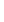 Указать формулу, которой задается 
квадратичная функция
1.
2.

3.

4.

5.
Какие из этих графиков 
не являются графиками функций?
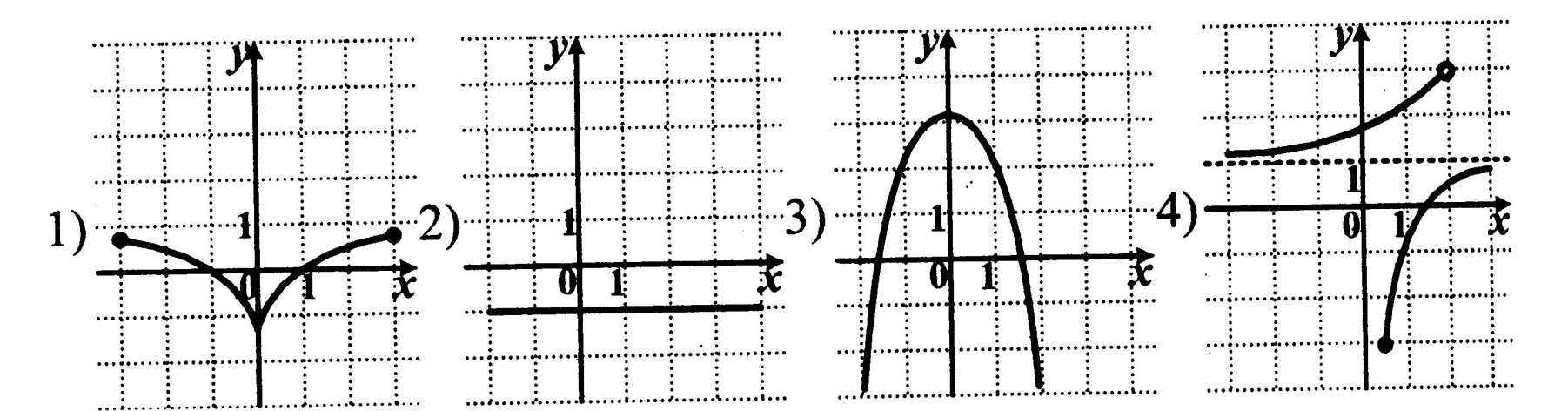 4
Найдите  соответствия:
Хорошо!
Какая из перечисленных формул
 задает эту функцию?
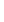 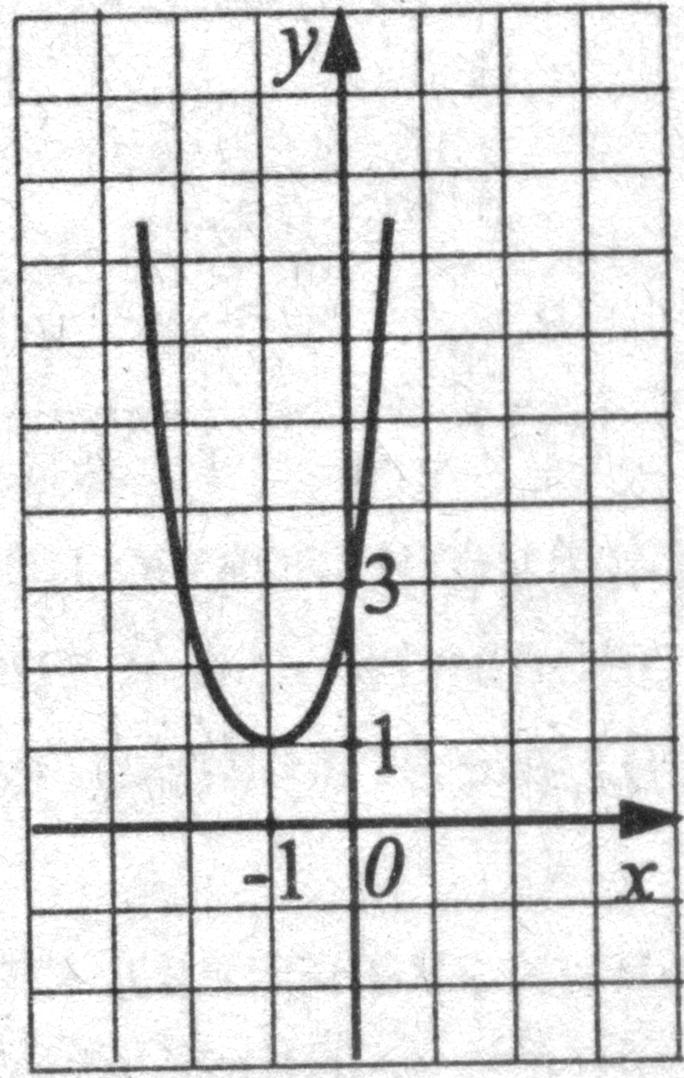 Какая из перечисленных формул
 задает эту функцию?
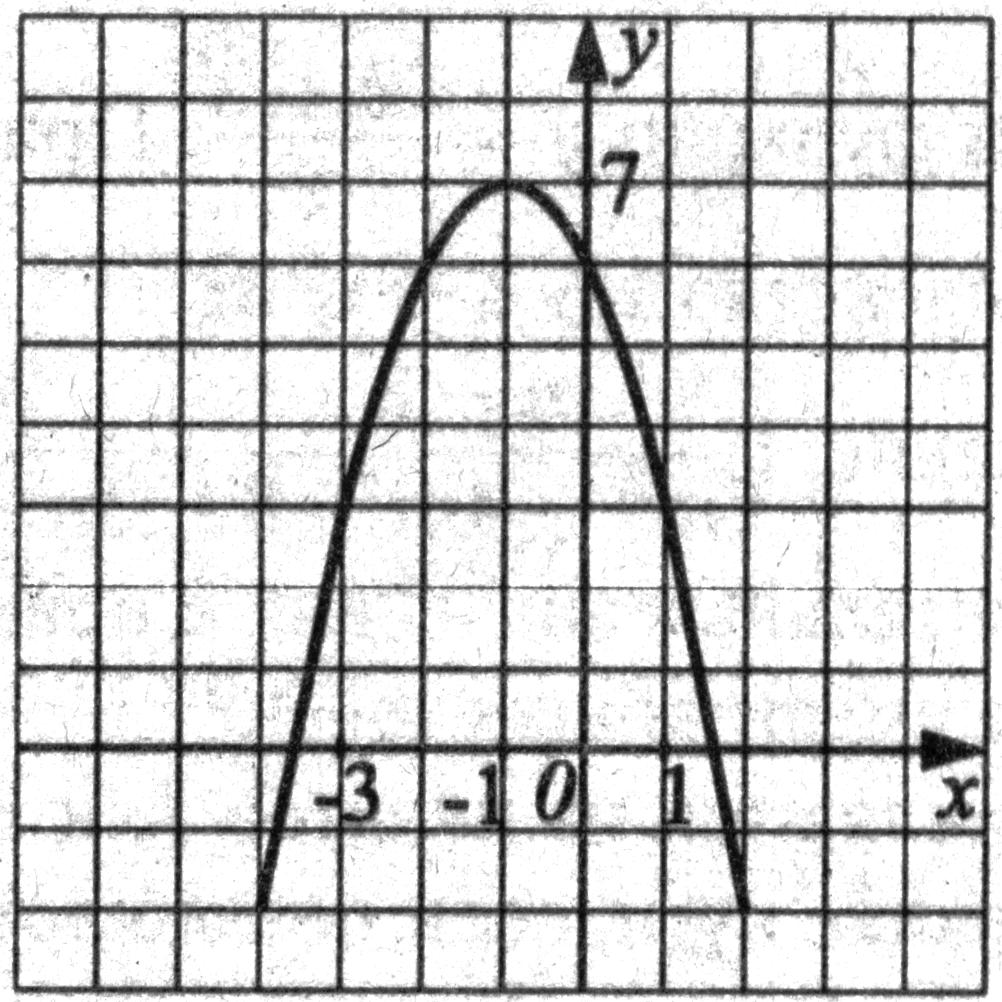 Определите знаки коэффициента  
и дискриминанта D
а
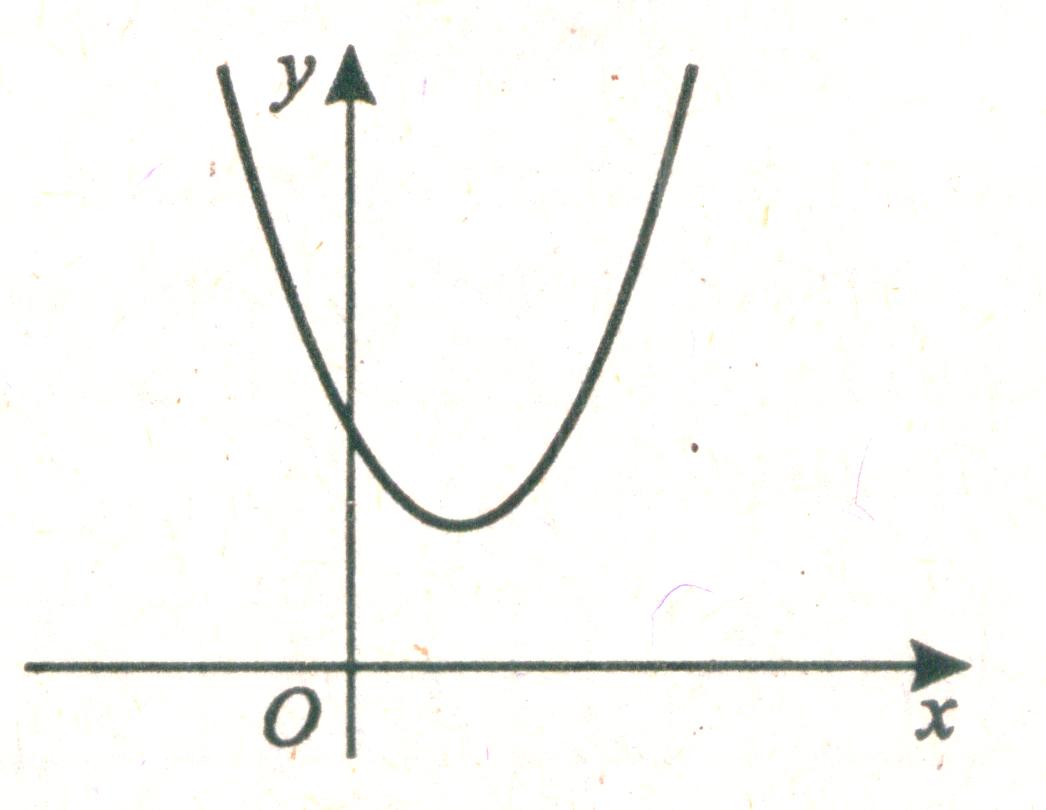 Определите знаки коэффициентов  
a, b и с
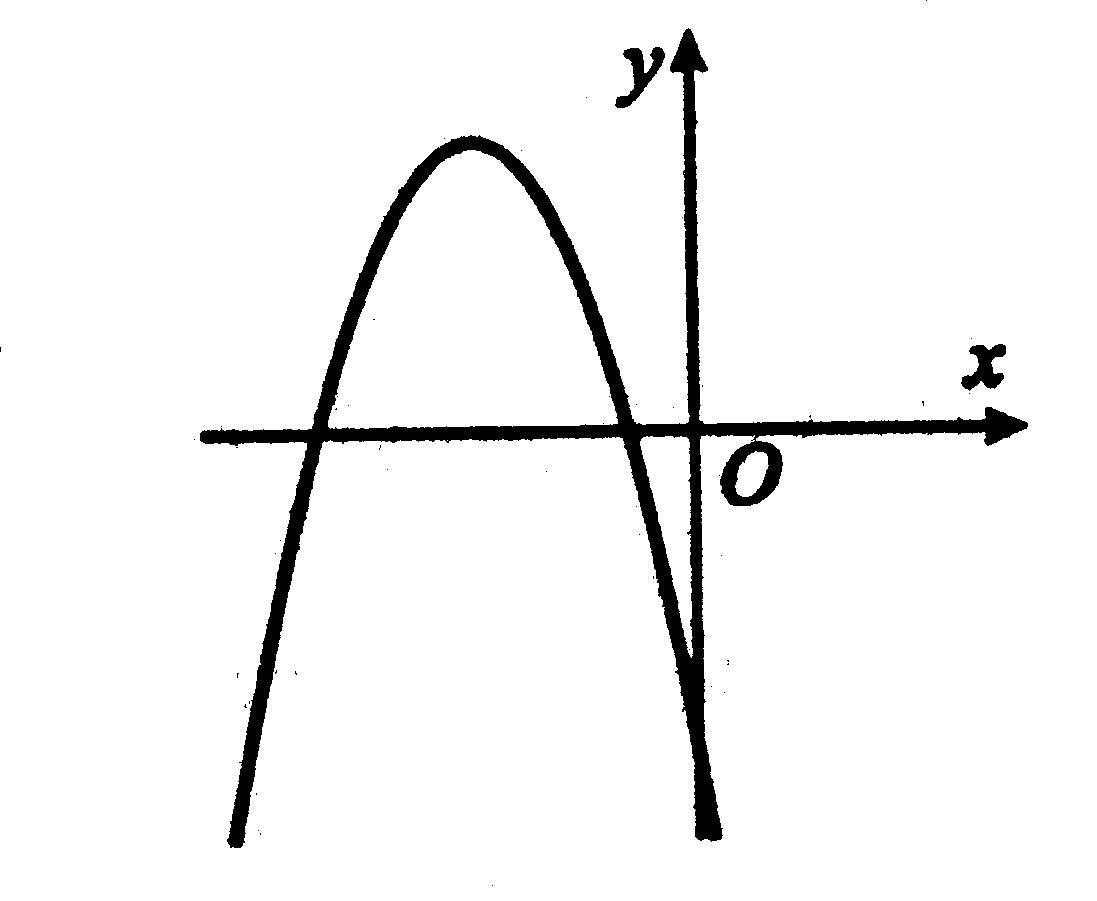 Домашнее задание
Кто из ученых впервые 
ввел термин "функция"?
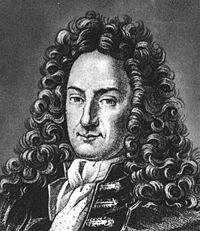 ЛЕЙБНИЦ Готфрид Вильгельм 
(1646–1716)
Выдающийся немецкий философ и математик, сыгравший значительную роль в распространении научных знаний в Европе.  Ввел в механику понятие кинетической энергии, символику и терминологию в математический анализ, изобретатель арифмометра, который умел выполнять умножение, деление и извлечение корней. Предложенные им ступенчатый валик и подвижная каретка легли в основу всех последующих арифмометров.